À table!
Unité 4 
 Classe B
Hélène Hartzavalou, prof de fle
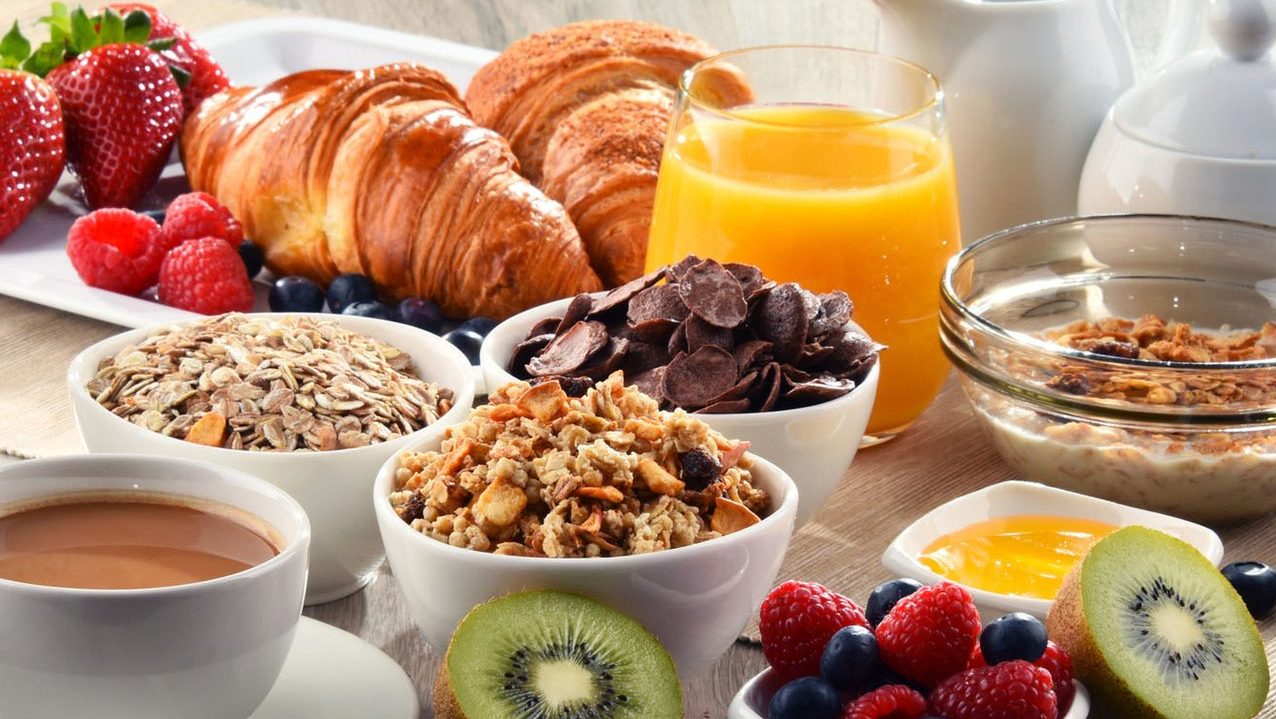 Le petit déjeuner en France
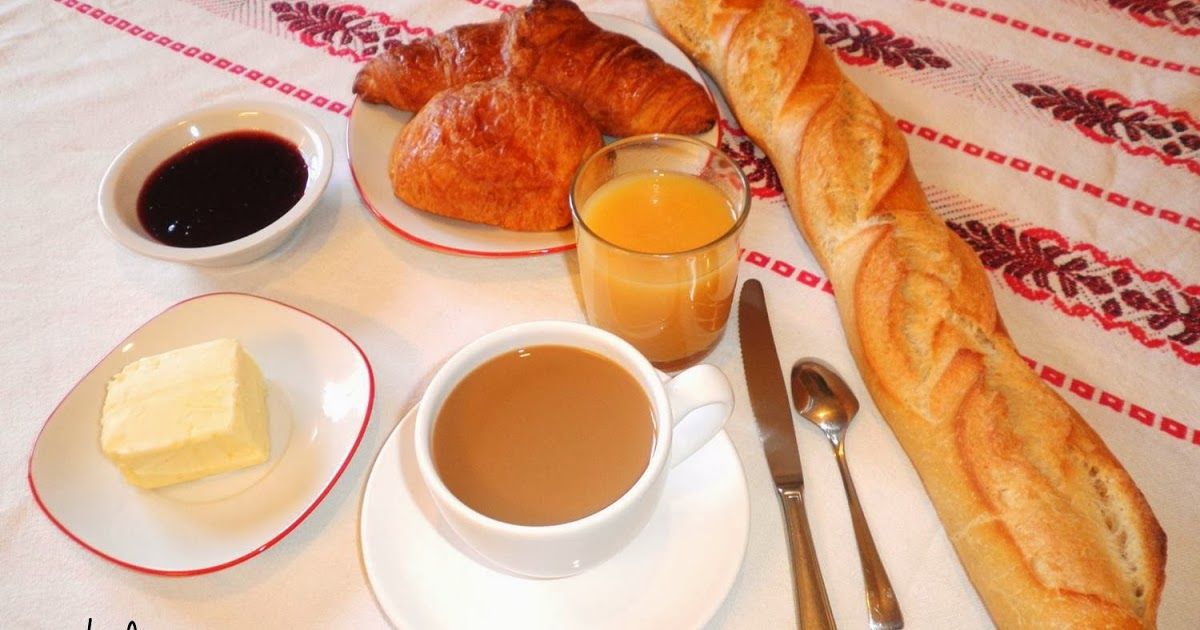 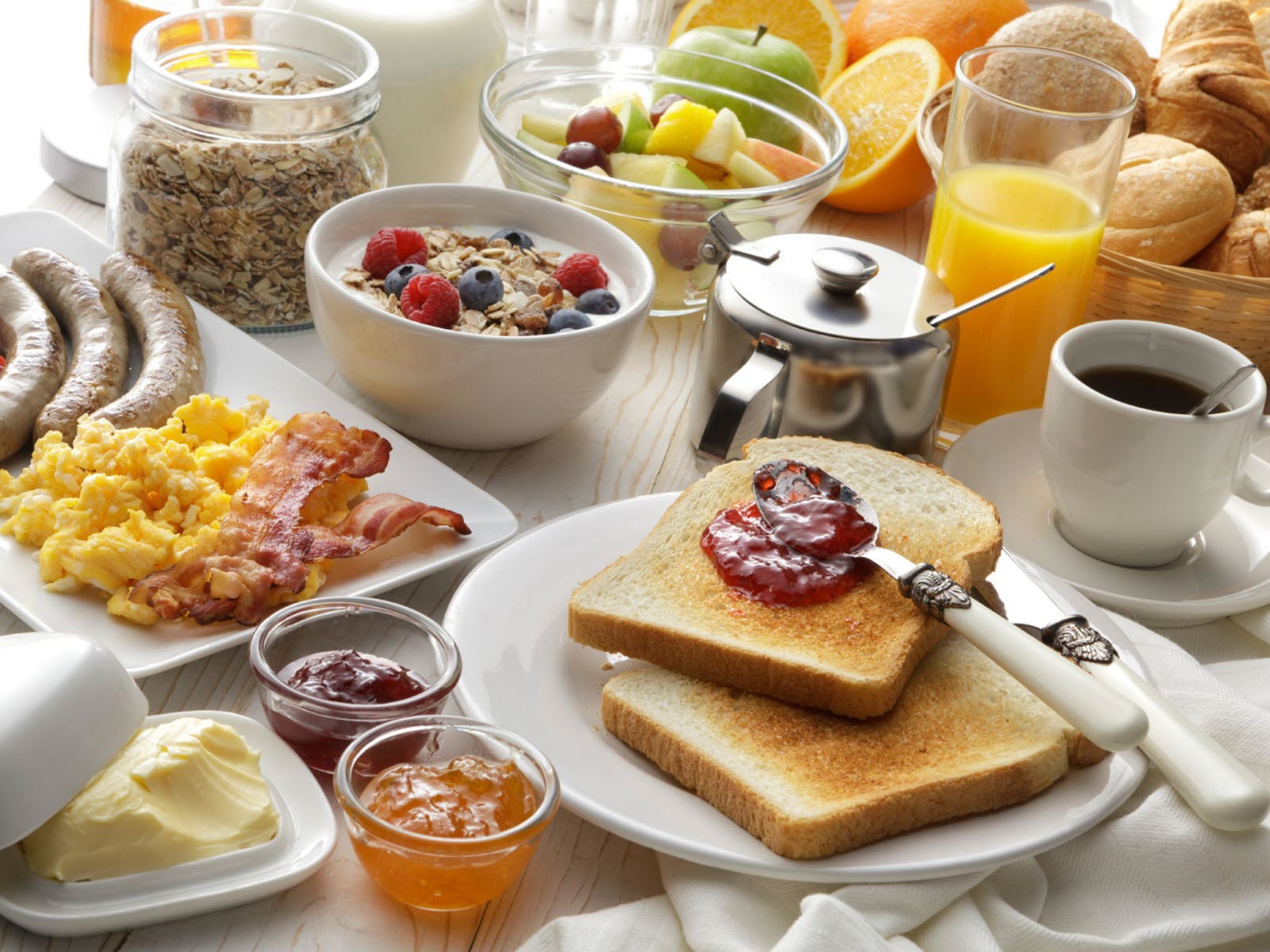 Des tartines à la confiture         Des biscottes
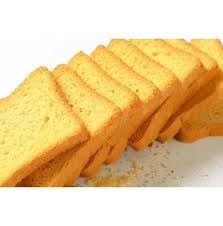 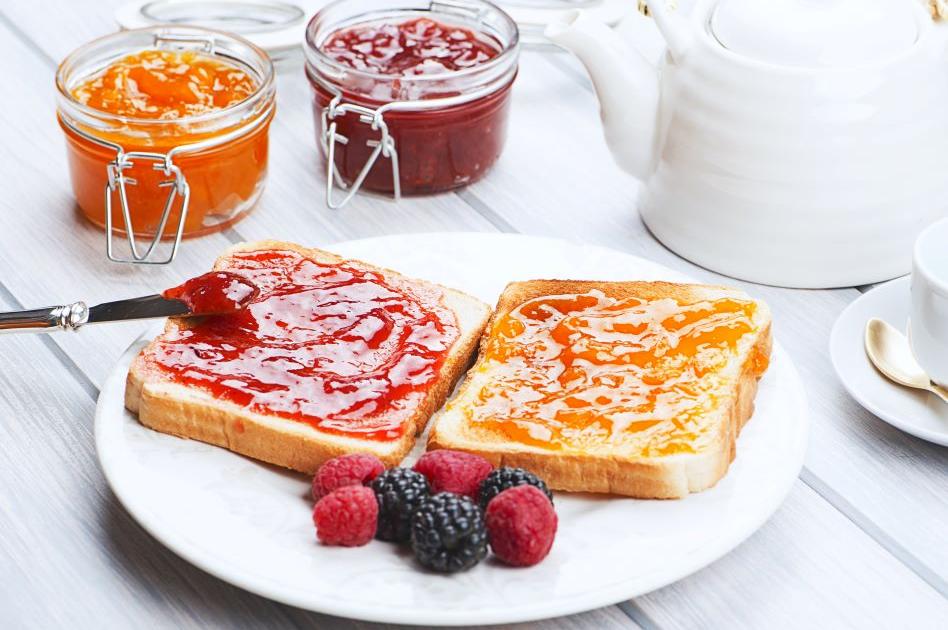 https://www.slideshare.net/ParisMonterrey/screen-alimentsrepas/6   Les aliments
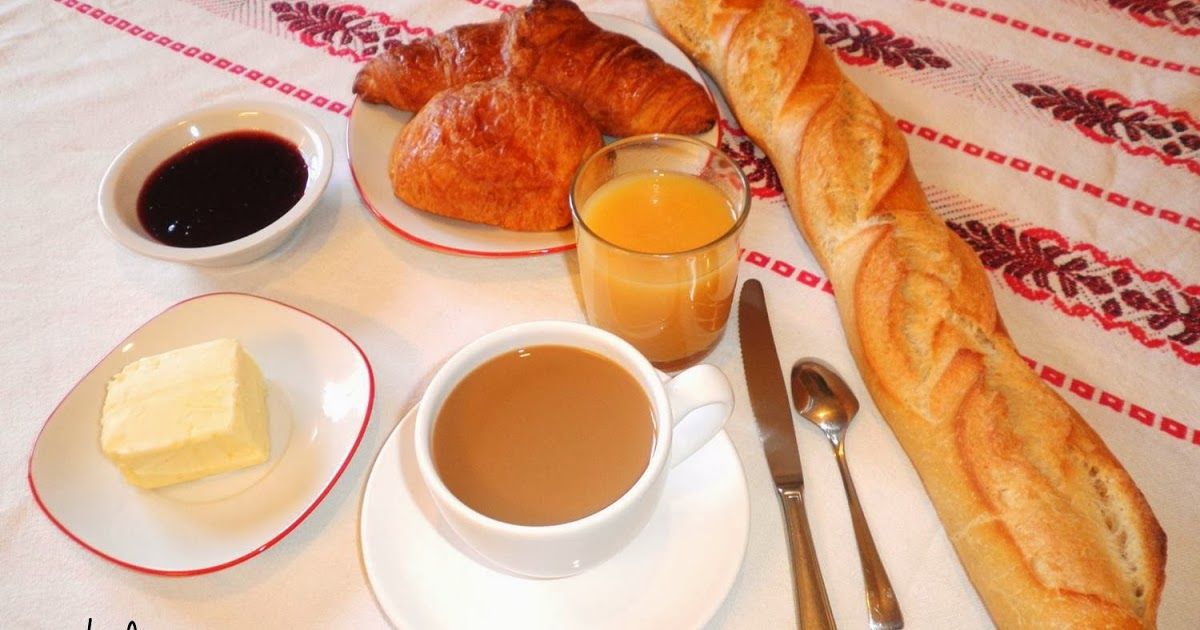 Petit déjeuner français
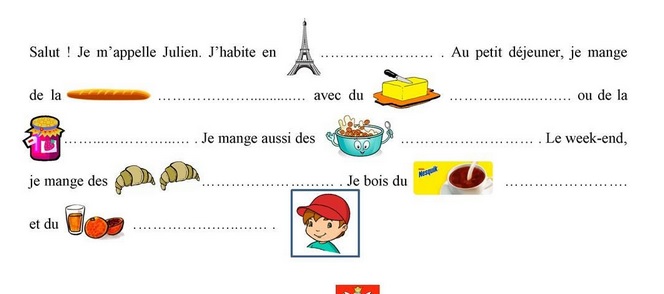 Les aliments
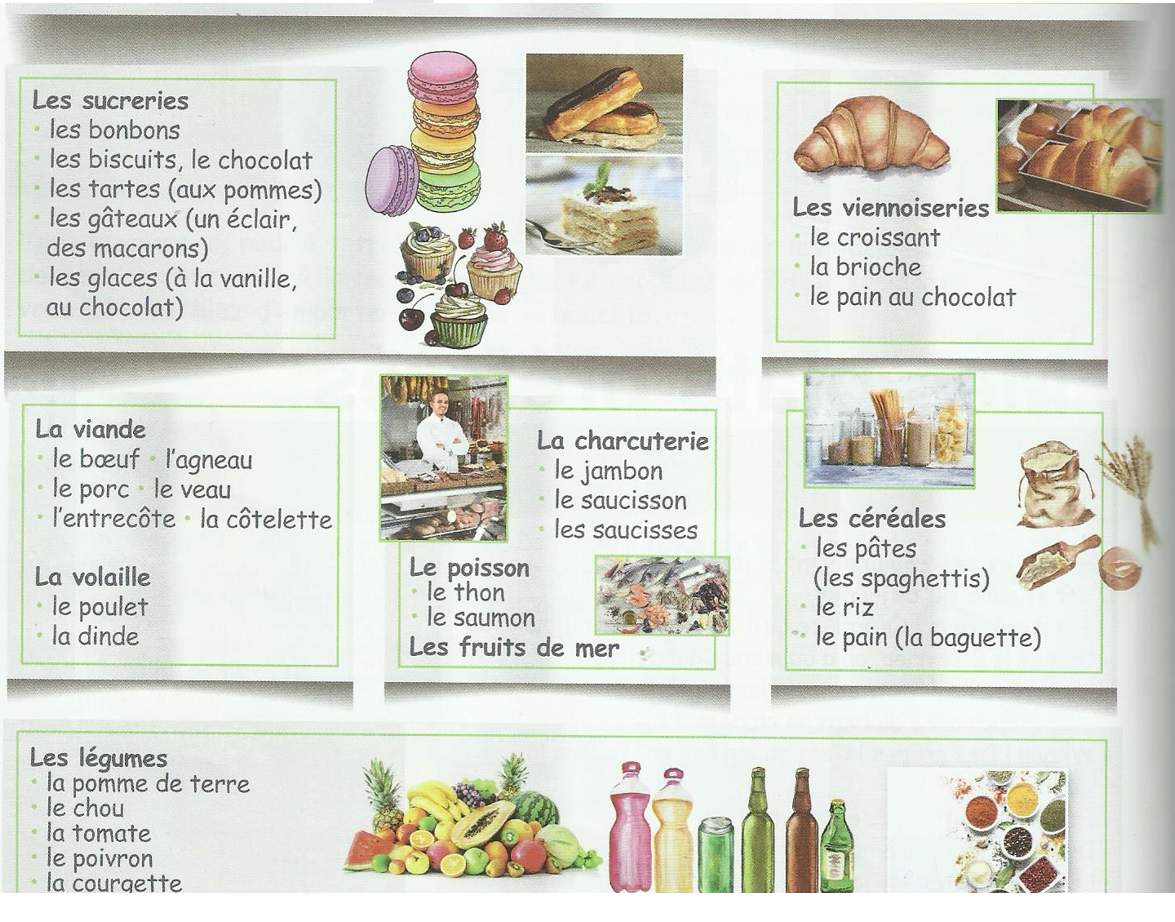 Les aliments
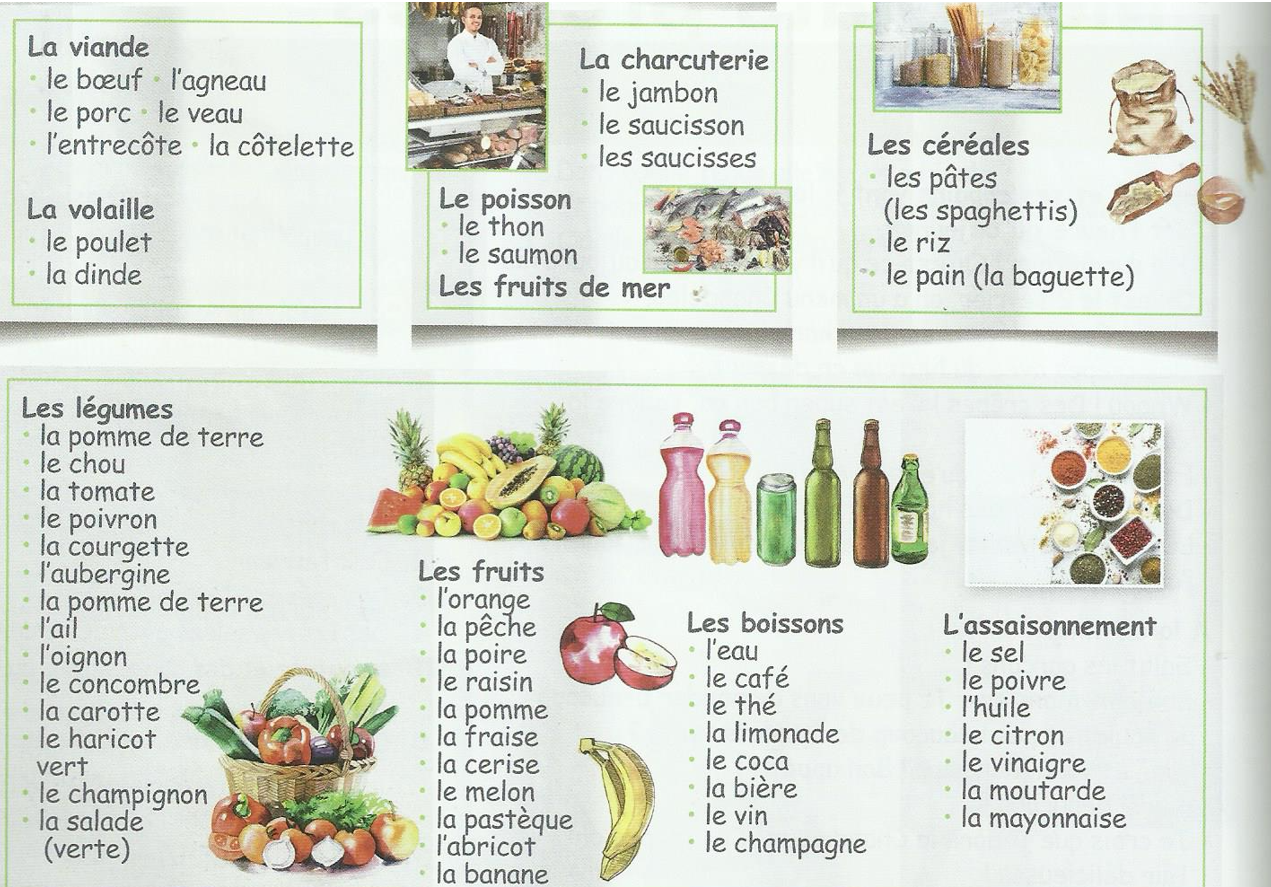 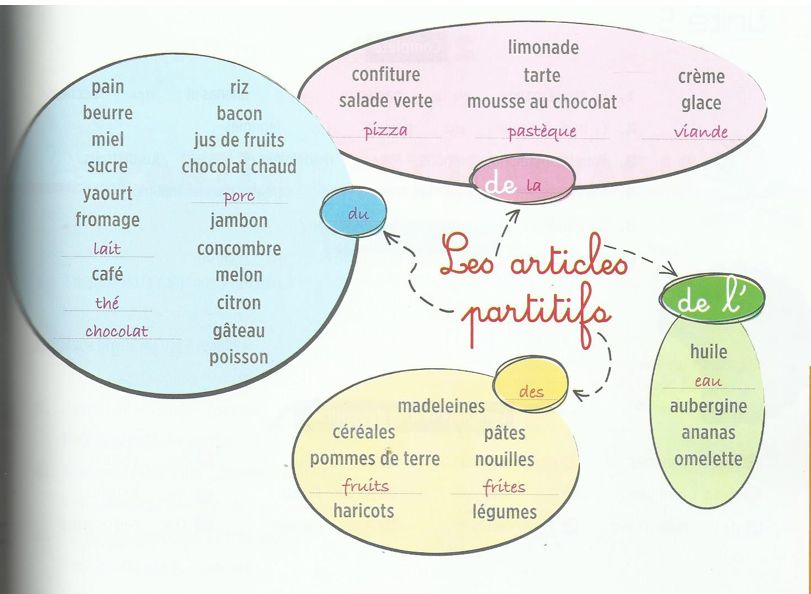 Les articles partitifs
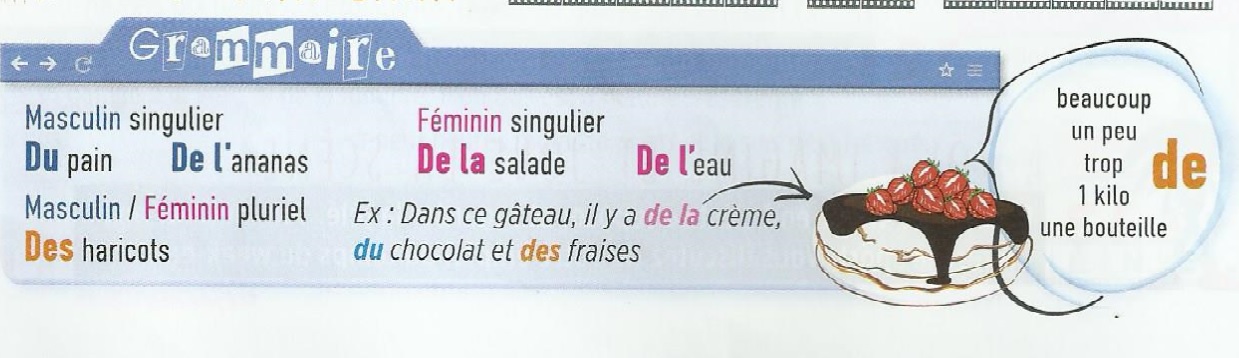 Les verbes: prendre, boire et manger
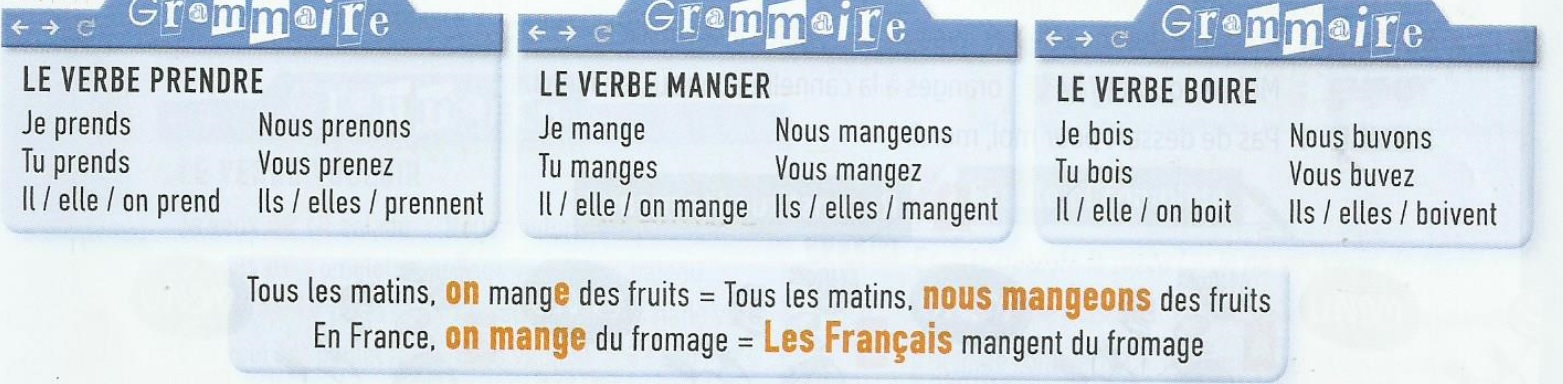 Action. fr- gr/ Unité 4: “A table!”
Lexique, page: 12
je voudrais= θα ήθελα
s’il vous plaît= σας παρακαλώ
en fait= στην πραγματικότητα
commencer= αρχίζω 
ça sent bon!= μυρίζει όμορφα!
comme= σαν, ως, όπως
ça= αυτό
je vous conseille= σας συστήνω, σας προτείνω
des pommes de terre= πατάτες
des oignons= κρεμμύδια
ça a l’air délicieux! = φαίνεται νόστιμο! Ce plat est délicieux!
Lexique, page: 12
ça a l’air délicieux! = φαίνεται νόστιμο! Ce plat est délicieux! 
vous désirez?= τι θα θέλατε; < désirer= επιθυμώ< je désire une glace!
j’aimerais= θα ήθελα
goûter= δοκιμάζω ένα φαγητό, γεύομαι
des saucisses au chou= λουκάνικα με λάχανο
le chou= λάχανο
c’est à dire= δηλαδή
je vous remercie= σας ευχαριστώ
        Tarte flambée: https://youtu.be/DIIIVUw2j4Y
https://apprendre.tv5monde.com/fr/exercices/a1-debutant/et-pour-vous
Au restaurant
Recette de la tarte flambée: https://youtu.be/DIIIVUw2j4Y 


https://learningapps.org/watch?v=pf7sjjcnc01 sur LearnigApps

https://apprendre.tv5monde.com/fr/exercices/a1-debutant/et-pour-vous
VOCABULAIRE
-l’entrée= ορεκτικό, 1ο πιάτο
 – le plat du jour=πιάτο ημέρας/ le plat principal= κυρίως πιάτο
– le dessert= επιδόρπιο
-le fromage= τυρί
– la boisson= ποτό
-une soupe= σούπα
-la salade = σαλάτα
-la salade au chèvre chaud= σαλάτα με ζεστό κατσικίσιο τυρί
-une omelette aux champignons = ομελέτα με μανιτάρια
– le steak= μπριζόλα  – le steak aux/ avec des frites = μπριζόλα με τηγ. πατάτες
– la cuisson= ψήσιμο
-le poisson= ψάρι, – le saumon grillé = σολομός ψητός –les crevettes= γαρίδες
-le poulet= κοτόπουλο
-les légumes= λαχανικά
-la tarte Tatin = τάρτα Tatin
-la pizza= πίτσα
-le gâteau = γλυκό, -la glace= παγωτό
-le yaourt aux fruits=  γιαούρτι με φρούτα  
-les crêpes au Nutella= κρέπες με μερέντα	
– la carafe d’eau= μια κανάτα νερό  	
-On demande= ζητάμε l'addition=τον λογαριασμό au serveur : "L'addition s'il vous plaît"!
Les partitifs sur Learningapps
https://learningapps.org/view1905764
Activités de Compréhension Orale
https://learningapps.org/watch?v=pf7sjjcnc01

https://apprendre.tv5monde.com/fr/exercices/a1-debutant/et-pour-vous
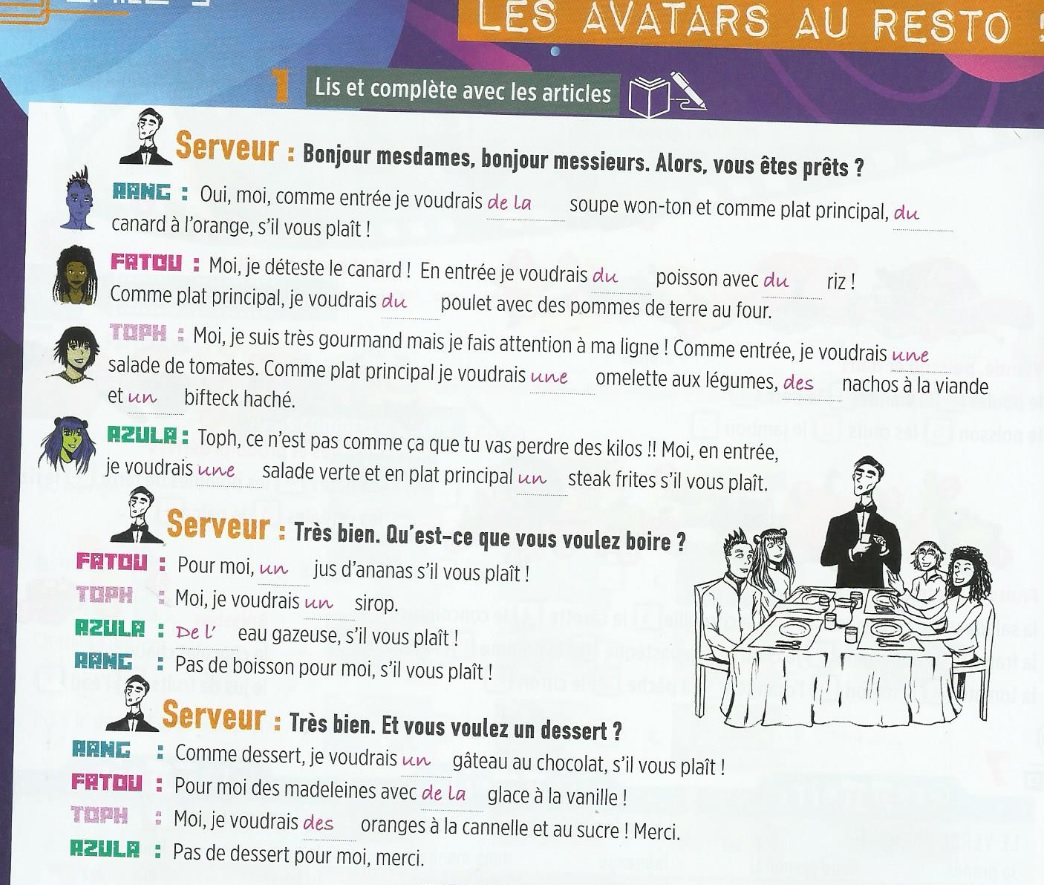 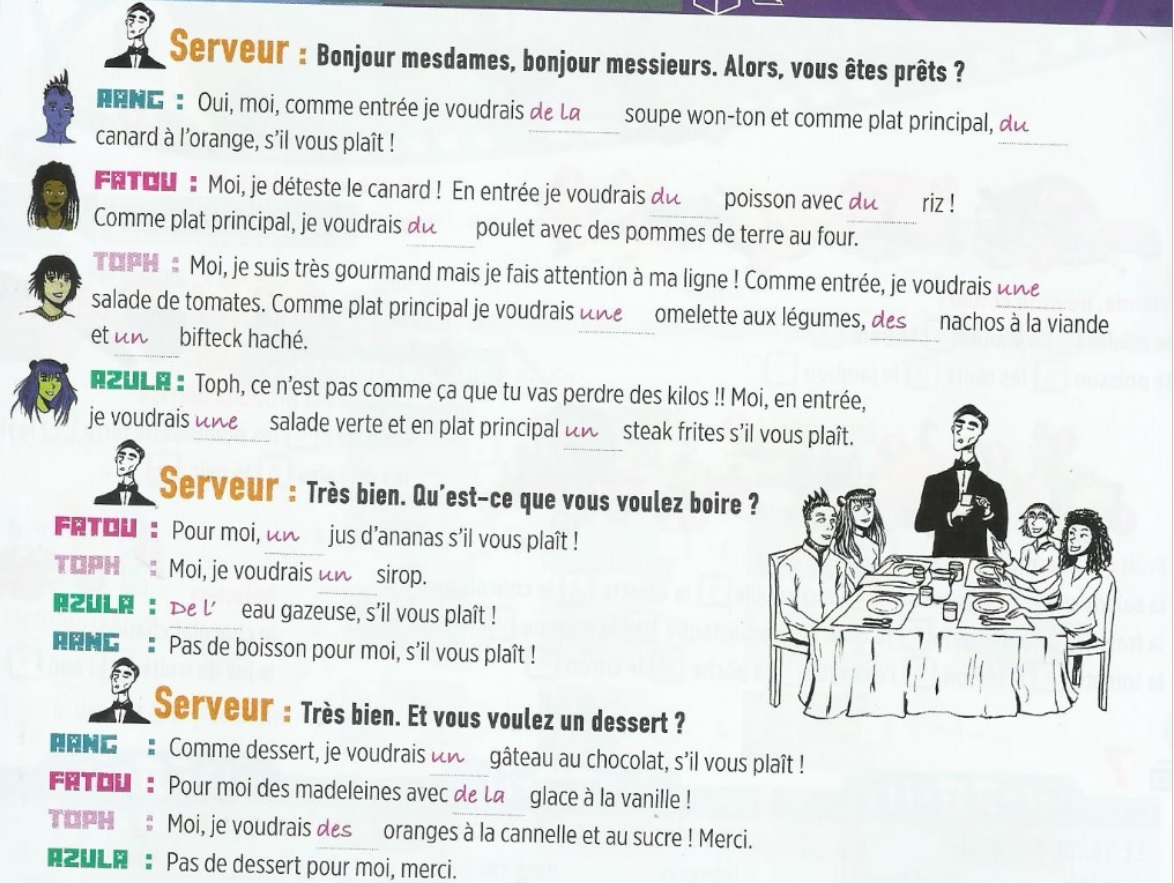 Mon plat préféré!
Alimentation: quel est le petit-déjeuner idéal?
https://bonjourdefrance.com/lessons/a1/grammaire/558

https://www.francetvinfo.fr/sante/alimentation/alimentation-quel-est-le-petit-dejeuner-ideal_3808743.html
https://www.youtube.com/watch?v=-3KG_zxWHPU
L’histoire du croissant:
https://docuventa.gr/istoria-piso-tin-epinoisi-kroyasan/
https://fr.wikipedia.org/wiki/Viennoiserie
Les madelaines
https://fr.wikipedia.org/wiki/Madeleine_(p%C3%A2tisserie)
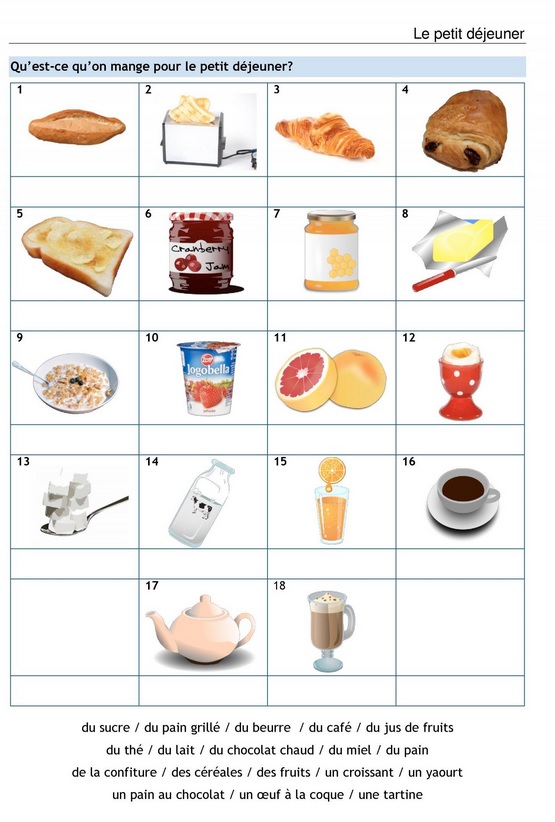 Petit déjeuner anglais
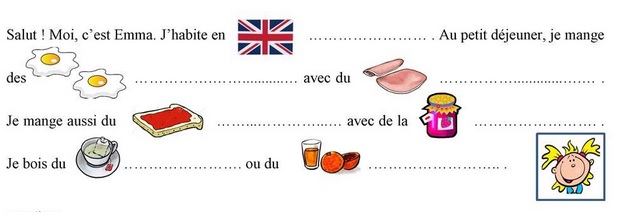 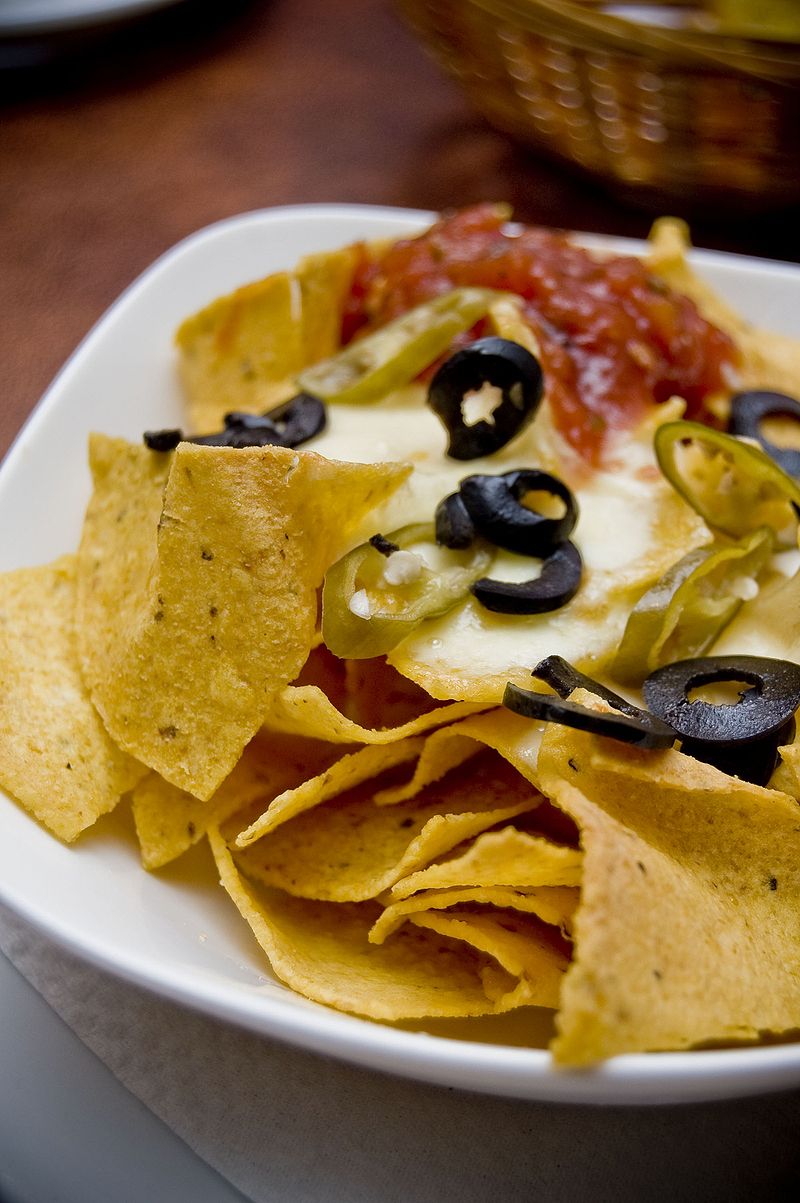 Les nachos 
https://fr.wikipedia.org/wiki/Nachos
La soupe wonton
http://recettes-de-chefs.ca/suzanne-liu/soupe-won-ton/
https://www.google.com/search?client=firefox-b-d&ei=GlqSX_rfIo7jkgW7-48I&q=wontons&oq=wontons&gs_lcp=CgZwc3ktYWIQAzIFCC4QkwIyAggAMgIIADICCC4yAggAMgIIADIECAAQHjIECAAQHjIECAAQHjIECAAQHjoECAAQEzoGCAAQHhATOggIABAKEB4QEzoKCAAQBRAKEB4QE0oFCAgSATFKBQgJEgE0UOAjWKRUYOpaaARwAHgAgAGyAYgB1QSSAQMwLjSYAQCgAQGqAQdnd3Mtd2l6wAEB&sclient=psy-ab&ved=0ahUKEwj61P-67snsAhWOsaQKHbv9AwEQ4dUDCAw&uact=5
Les madelaines
https://www.marmiton.org/recettes/recette_madeleines-faciles_17700.aspx
Gastronomie française ou internationale ?
https://www.youtube.com/watch?v=66RrUWj3mto
https://enseigner.tv5monde.com/fiches-pedagogiques-fle/table-1016

https://enseigner.tv5monde.com/fiches-pedagogiques-fle/table